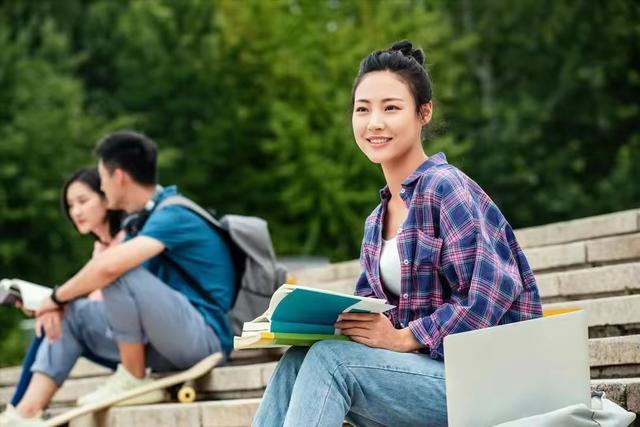 职教高考新实践实战篇·
英语
总主编	 宋玉馨	  毕 伟
主　编 	 陈栋良   何亚芸 陈 燕
模拟卷三
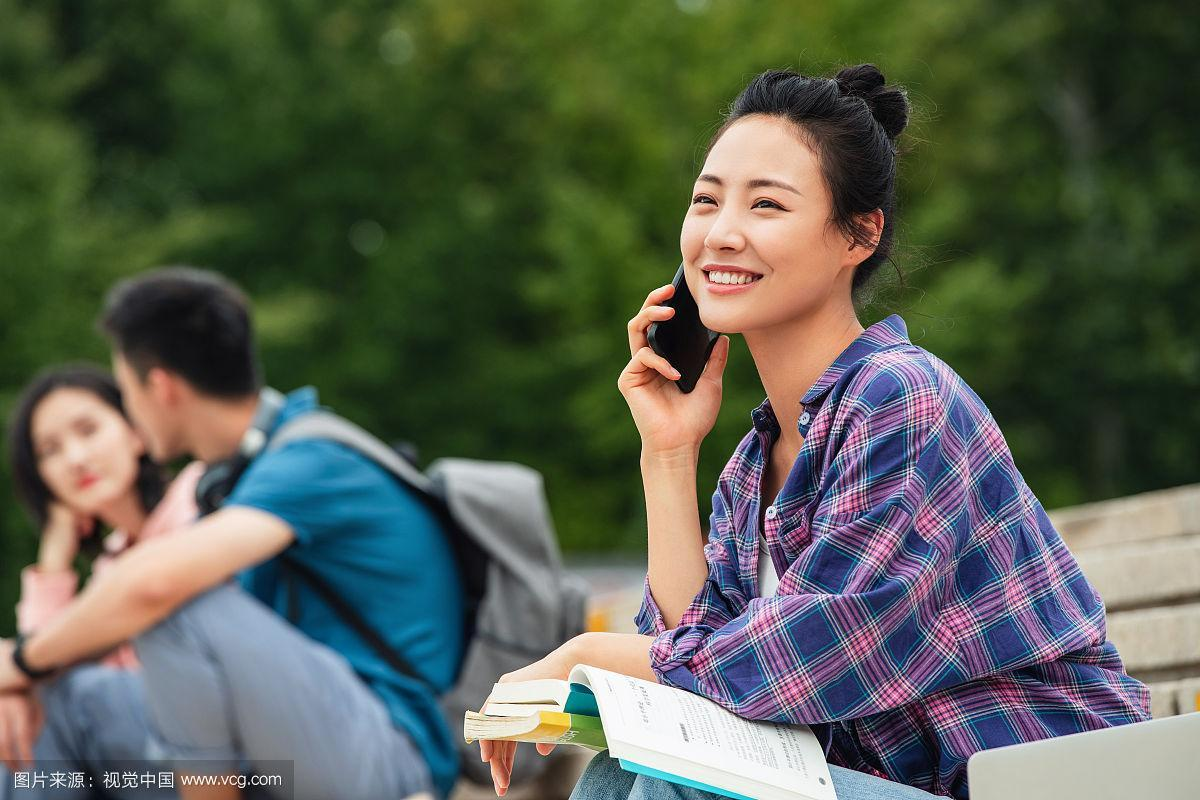 第一部分：语音知识
第二部分：情景交际
第三部分：词汇与语法知识
目录
第四部分：语篇知识
第五部分：语言技能知识
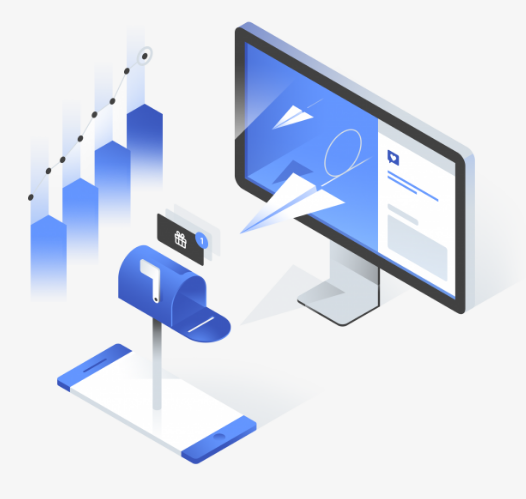 第一部分：语音知识
Home
第一部分：语音知识（共5小题，每小题1分，满分5分）
Ⅰ. 从A、B、C、D四个选项中选出画线部分读音与所给单词的画线部分读音相同的选项。
B
(       ) 1.  cycle     A. city     B. shy     C. empty     D. bicycle
解析：此题考查字母y的不同发音。字母y在重读开音节中读/aɪ/，在重读闭音节中读/ɪ/，在非重读音节中读/ɪ/。题干单词cycle中的y字母是重读开音节，读/aɪ/。四个选项中只有B选项shy中的y属于重读开音节，因此y读/aɪ/，故选B。
(       ) 2.  mirror     A. corner     B. horse     C. worth     D. forget
D
解析：此题考查r音节字母组合or的发音。or在重读音节中读/ɔ:/ 或/ɔ:/，在非重读音节中读/ə/。题干单词mirror中的or字母组合是非重读音节，发/ə/的音。四个选项中只有D选项forget中的or字母组合发/ə/的音，故选D。
(       ) 3.  they       A. key       B. monkey       C. survey       D. honey
C
解析：此题考查字母组合ey的不同发音。ey主要有三种读音/i:/、/eɪ/和/ɪ/。题干单词they中的ey字母组合发/eɪ/的音。四个选项中只有C选项survey中的ey字母组合发/eɪ/的音，故选C。
(       ) 4. glad     A. page     B. glass     C. general     D. sign
B
解析：此题考查辅音字母g的发音。辅音字母g在字母a，o，u前、在辅音字母前以及在音节末尾时发/ɡ/的音，在e，i，y前发/dʒ/的音。题干单词glad中的g在字母l前发/ɡ/的音。四个选项中B选项glass中的g字母在辅音字母l前，发/ɡ/的音，故选B。
(       ) 5. with     A. father     B. three     C. bath     D. eighth
A
解析：此题考查辅音字母组合th的发音。题干单词with中的th字母组合发/ð/的音，四个选项中只有A选项father中的th字母组合发/ð/的音，故选A。
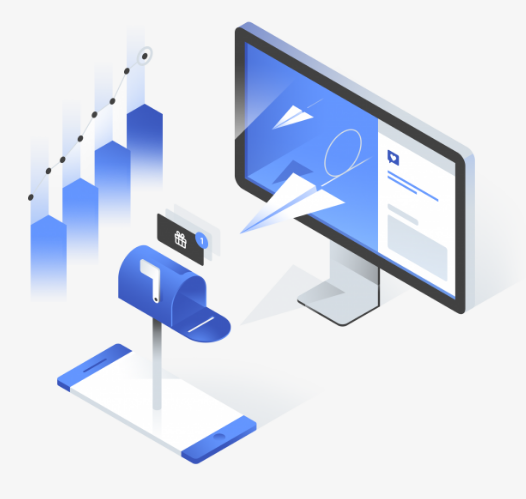 第二部分：情景交际
Home
第二部分：情景交际（共10小题，每小题1分，满分10分）
II. 阅读下列简短对话，从A、B、C和D项中选出最佳答案，将对话补全。
(       ) 6. —Leo, would you like to come to my birthday party tonight?
               —_____ 
              A. Go ahead.      	B. No problem.
              C. That’s all right. 	D. I’d like to.
D
解析：对话第一句意为“里奥，你愿意今晚来参加我的生日聚会吗？”A选项“Go ahead”意为“去吧，去做吧”，B选项 “No problem”意为“没问题”，C选项“That’s all right”意为“没关系”，三项都不符合题意。D选项“I’d like to”意为“我愿意”，符合语境，故选D。
(       ) 7. —How is your day going?
              —_____ 
              A. See you.			 B. The same to you.
              C. Good luck.			 D. My pleasure.
D
解析：对话第一句意为“你今天过得怎么样?”A选项“It’s OK”意为“好的”，B选项“No problem”意为“没问题”，C选项“I don’t know”意为“我不知道”，三项都不符合题意。D选项“Not bad”意为“还不错”，符合语境，故选D。
(       ) 8. —Is there something I can do?
               —_____ 
              A. Of course.			 B. Good idea.
              C. That’s very kind of you.  D. That’s would be better.
C
解析：对话第一句意为“有什么我能做的吗?”A选项“Of course”意为“当然”，B选项 “Good idea”意为“好主意”，D选项“That’s would be better”意为“那会更好”，三项都不符合题意。C选项“That’s very kind of you”意为“你真好”，符合语境，故选C。
(       ) 9. —Everybody should take responsibility for protecting the 	        environment.
               —_____ 
               A. Not at all. 			B. Absolutely.
               C. With pleasure. 		D. Good idea.
B
解析：对话第一句意为“保护环境人人有责”。A选项“Not at all”意为“别客气”，C选项“With pleasure”意为“乐意效劳”，D选项“Good idea”意为“好主意”，三项都不符合题意。B选项“Absolutely”意为“当然”，表示赞同对方的观点，符合语境，故选B。
(       ) 10. —I’ll be seeing you.
                 —_____
                 A. Looks great. 			B. See you.
                 C. It’s a deal.			D. Sure.
B
解析：对话第一句意为“再见”，A选项“Looks great”意为“看起来不错”，C选项“It’s a deal”意为“一言为定”，D选项“Sure”意为“当然”，三项都不符合题意。B选项“See you”意为“再见”，符合语境，故选B。
III. 根据对话内容，从对话后的A—G七个选项中选出五个最佳选项。
解析
A. It’s said there would be a chance of heavy rain tomorrow.
B. Do you have any suggestions about the activities in case of raining?
C. What are you going to do now?
D. I’ll take the porker cards and chess just in case.
E. It’s going to be a wonderful day for camping tomorrow.
F. Don’t worry about it.
G. It’s up to you.
E
Sara: 11           I have looked forward to it for a long time.
Alice: But I’m a little worried about the weather. 12        
Sara: 13           Those reports are never right.
Alice: 14          
Sara: We can stay at the hotel at the foot of mountain and play card games.
Alice: That’s a good idea. 15           
Sara: Great! See you tomorrow.
Alice: See
解析
A
F
解析
B
解析
解析
D
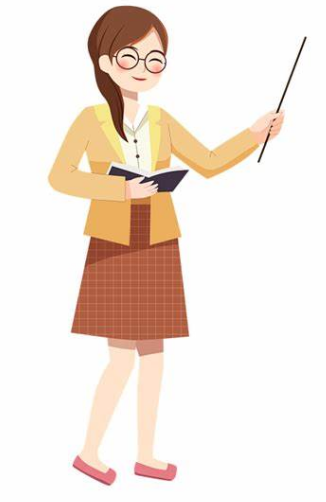 11. 解析：后面一句莎拉说她已经对此期待很久了，可以判断要发生很不错的活动，故选E。
Back
12. 解析：前一句提到“But I’m a little worried about the weather”（我有点担心天气。），A选项中的“a chance of heavy rain”与之呼应，故选A。
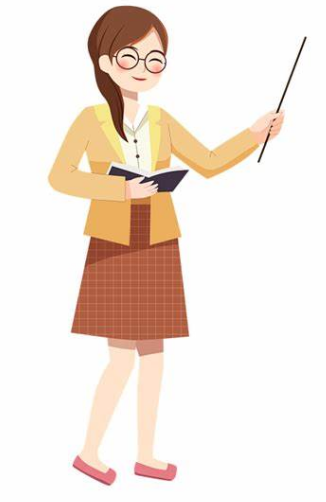 Back
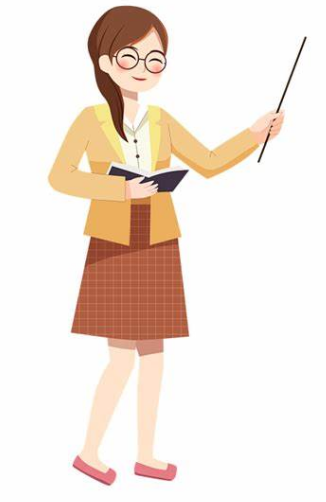 13. 解析：根据后一句“those reports are never right”（那些预报根本不准）可推测，莎拉让爱丽丝不要担心天气的问题，故选F。
Back
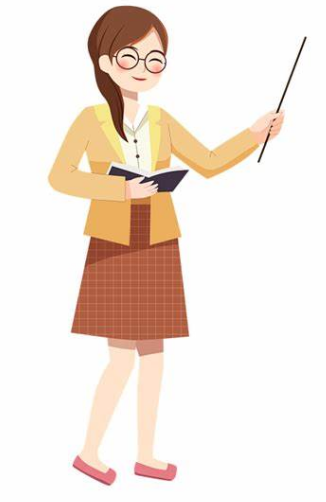 14. 解析：根据后一句“We can stay at the hotel at the foot of mountain and play card games.”（我们可以待在山脚的酒店里玩扑克牌。），可推断爱丽丝的问题应是关于下雨怎么办，B选项“Do you have any suggestions about the activities in case of raining?”（万一下雨，你有什么活动建议吗？）符合题意，故选B。
Back
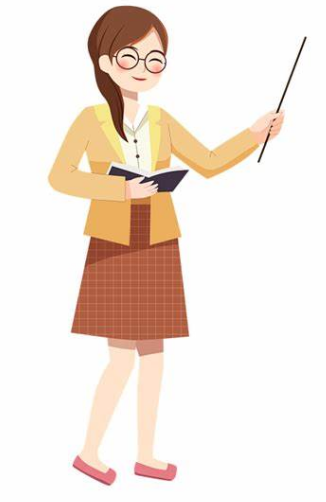 15. 解析：选项D“I’ll take porker cards and chess just in case.”（那我就带上扑克牌和象棋以防万一。）与莎拉建议的活动相匹配，故选D。
Back
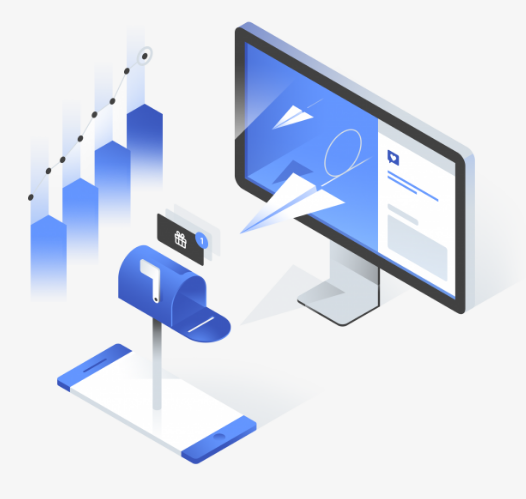 第三部分：
词汇与语法知识
Home
第三部分：词汇与语法知识（共25小题，每小题1分，满分25分）
IV. 从A、B、C、D四个选项中选出一个最佳选项。
(       ) 16. Zhang Guimei is one of the greatest _____ in China.
                A. woman teacher	B.  woman teachers 	
                C. women teacher 	D. women teachers
D
解析：此题考查复合名词的复数形式。根据固定结构“one of+the+最高级+名词复数”可知，此空选名词复数形式。man/woman+名词构成的复合名词，变复数时须将两个部分都变为复数，故选D。
(       ) 17. We are learning _____ sixth lesson. I think it is _____ most 	       interesting of all.
                 A. the; the     B. the; /      C. /; the       D. /; /
A
解析：此题考查定冠词的用法。根据定冠词的用法，序数词和最高级前都要使用定冠词the，故选A。
(       ) 18. Could you give me _____ on learning English?
                A. some advices       B. some advice
                C. many advices       D. much advices
B
解析：此题考查名词的复数形式。advice（建议）为不可数名词，没有复数形式，故选B。
(       ) 19. _____ is it from here to your school?
               A. How far           B. How often
               C. How much       D. How long
A
解析：此题考查特殊疑问词词义的辨析。根据句意，询问从这儿到学校的距离有多远，因此要用特殊疑问词how far，故选A。
(       ) 20. The famous doctor is a friend of _____.
                A. Jenny’s mother          B. Jenny mother’s
                C. Jenny’s mother’s     D. Jenny mother
C
解析：此题考查双重所有格的用法。双重所有格的结构：of +’s所有格/名词性物主代词。所有格结构的意思为珍妮妈妈的一个朋友。Jenny’s mother表示珍妮的妈妈，珍妮的妈妈的所有格应该为Jenny’s mother’s，故选C。
(       ) 21. Look! The boys _____football.
               A. play       B. is playing       C. are playing       D. playing
C
解析：此题考查现在进行时和主谓一致。由“look”可知，动作正在发生，应该使用现在进行时，其构成形式是am/ is/ are+现在分词。根据主语“The boys”可知，be动词应为are，故选C。
(       ) 22. Taiwan is a part of China. It is _____ the southeast of China.
                 A. in      B. on      C. at      D. to
A
解析：此题考查介词的用法。表示地理方向位置的介词区别如下：to指在某一地域范围之外；in指在某一地域范围之内；on指与某一地域边界相接。根据题意，台湾位于中国范围之内，故选A。
(       ) 23. Love from parents is like the wind. You can’t see it _____ you   	       can feel it.
                A. so      B. but      C. and      D. or
B
解析：此题考查连词的用法。根据题意“父母的爱就像风，你看不见它，但是能感觉到它”可知，空格处表示转折关系，but表示转折关系，故选B
(       ) 24. _____ time flies!
              A. How     B. What     C. What a     D. What an
A
解析：此题考查感叹句的结构。感叹句的结构：How+主语+谓语，故选A。
(       ) 25. The volunteers sent five _____ books to a mountain village.
                 A. hundreds       B. hundred
                 C. hundred of    D. hundreds of
B
解析：此题考查数词的用法。根据数词的用法，当hundred，thousand，million等词前有具体数字时，hundred，thousand，million必须用单数形式，故选B。
(       ) 26. More and more trees _____ every year to make our city greener.
                A. is planted       B. was planted
                C. are planted     D. were planted
C
解析：此题考查被动语态。主语“More and more trees”是动作的承受着，所以要用被动语态，其构成形式为：be+及物动词的过去分词。根据关键词“every year”可知时态为一般现在时，trees为复数，be动词要用are，故选C。
(       ) 27. The coffee is too bitter for me. I want to drink _____.
                A. something else      B. else something
                C. anything else         D. else anything
A
解析：此题考查复合不定代词。形容词修饰复合不定代词要后置。something一般用于肯定句；anything一般用于疑问句、否定句和条件状语从句中，故选A。
(       ) 28. Amazing China is worth _____.
               A. watch     B.to watch     C. watching     D. be watched
C
解析：此题考查非谓语动词。be worth doing为固定用法，意为“值得做……”，故选C。
(       ) 29. —I will not give up my dreams though there are many difficulties.
                —_____.
               A. So will I               B. So won’t I
               C. Neither will I       D. Neither won’t I
C
解析：此题考查倒装句。根据上下句的意思，答句应表示“我也不”。“neither+be动词/助动词/情态动词+主语”，表示某人或某物也不，故选C。
(       ) 30. This movie is much _____ than that one.
                A. interesting              B. more interesting 
                C. most interesting     D. the most interesting
B
解析：此题考查形容词比较级的用法。由“than”可知，空格处要使用形容词比较级。interesting为多音节词，其比较级在前加more构成，故选B。
(       ) 31. I _____ to most of the cities in China since three years ago.
                A. travelled               B. had travelled
                C. has travelled        D. have travelled
D
解析：此题考查现在完成时和主谓一致。since是现在完成时的特征词，现在完成时的结构形式为has/ have+过去分词。此句主语为I，所以助动词要用have，故选D。
(       ) 32. Could you tell me _____ this 5G mobile phone?
                A. where did you buy       B. where you bought
                C. where do you buy        D. where you buy
B
解析：此题考查宾语从句。疑问句作宾语从句时要使用陈述语序，根据句意时态为过去时，故选B。
(       ) 33. China can _____ rejuvenation.
                A. what 		B. what a		 C. how 		D. how a
A
解析：此题考查情态动词的用法。根据情态动词的用法，此处用情态动词can+动词原形，故选A。
(       ) 34. The 5G technology will _____ boost industrial development, 	       _____ improve people’s lives.
               A. either; or           B. neither; nor
               C. whether; or       D. not only; but also
D
解析：此题考查连词。either…or…（或者……或者……），neither…nor…（既不……也不），whether…or…（无论是……还是……），not only…but also…（不仅……而且）。根据句意“5G技术将不仅会促进产业的发展，还会改善人民生活”可知，此空格应该为not only…but also…，故选D。
(       ) 35. Do you know the girl _____ skirt is pink?
              A. whose      B. who      C. whom      D. what
A
解析：此题考查定语从句关系代词词义辨析。根据句意，whose（……的）在从句中作定语，故选A。
(       ) 36. Neither my parents nor my elder sister _____ playing baseball.
               A. like       B. likes       C. are liking       D. have liked
B
解析：此题考查就近原则。“neither…nor…”、“either…or…”等并列成分作主语时，谓语动词的单复数与最邻近的名词或代词一致，故选B。
(       ) 37. If everyone makes a contribution to protecting the 	   	      environment, the world _____ much more beautiful.
          
              A. will become    B. become    C. becomes    D. became
A
解析：此题考查条件状语从句。if引导条件状语从句时，主句用一般将来时，从句用一般现在时，故选A。
(       ) 38. Sarah eats _____ meat, so she is _____ fat.
                A. too much; many too      B. much too; too much
                C. much too; many too      D. too much; much too
D
解析：此题考查too much 与much too的辨析。too much（太多）+不可数名词，much too（太）+形容词/副词，故选D。
(       ) 39. _____ country is very large and beautiful. What about _____?
               A. Our; your          B. Our; yours
               C. Ours; your         D. Ours; yours
B
解析：此题考查物主代词。形容词性物主代词用作定语，后面须接名词；名词性物主代词本身具有名词的特征，其后不可接名词。第一个空格后有名词，所以要用形容词性物主代词；第二个空格后没有名词，所以要用名词性物主代词，故选B。
(       ) 40. The boy is only 13 years old. He is not _____ to get a driver’s 	       license.
                A. enough old          B. old enough
                C. young enough     D. enough young
B
解析：此题考查enough的用法。enough位于名词之前，形容词或副词之后，排除选项A和D，根据句意可知这个男孩仅仅只有13岁，还不到有驾照的年龄，故选B。
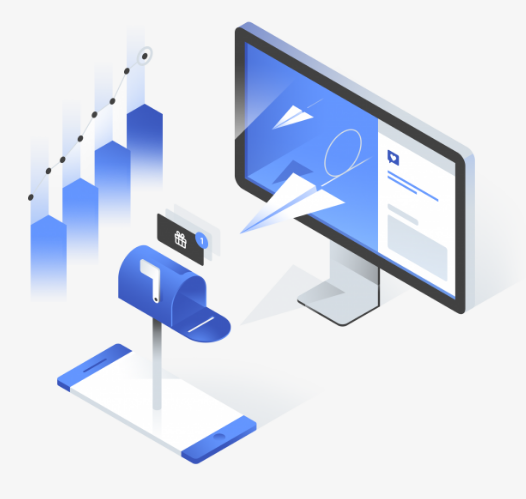 第四部分：语篇知识
Home
第四部分：语篇知识（共25小题，满分30分）
V. 完形填空（共10小题，每题1.5分，满分15分）
阅读下列短文，掌握其大意，然后从每题所给的四个选项中选出一个最佳选项。
When I arrived in China, the first Chinese word I learned was about food. I learned the names of    41    dishes, but still didn’t know most dishes I saw on the menus of Chinese restaurant menus. Luckily, there were    42    to help me. Some menus are almost like works of art, with nice photos.
Most Western restaurant menus do not have as many pictures    43    Chinese ones do.
(      ) 41. A. a little     B. little            C. a few            D. few
(      ) 42. A. pictures   B. videos        C. covers           D. materials
(      ) 43. A. since       B. than            C. like                D. as
C
解析
解析
A
解析
D
In some Western restaurants, the menus might not have any pictures at all. But most Western menus can tell you   44   the food is cooked, for example,   45   it is fried or steamed. What is the   46   for the difference?
One thing I’ve noticed is that food is a   47   part of Chinese culture than it is in most Western countries.
(      ) 44. A. where       B. when           C. what                     D. how
(      ) 45. A. if              B. whether       C. which                   D. that
(      ) 46. A. result        B. reason         C. choice                   D. fact
(      ) 47. A. smaller     B. better           C. bigger                   D. less
D
解析
解析
B
解析
B
解析
C
A common way to   48   someone in China is to ask them if they’ve eaten yet. We know that Chinese pride themselves on   49   a wide range of foods.
Another factor is about the names of dishes. Some Chinese dishes have   50   names, like “beggar’s chicken” and “bamboo rice”. They are interesting, but they don’t really tell you what the dishes are like. Therefore, it’s helpful to have pictures so that you can actually see what you’re going to eat.
(      ) 48. A. talk           B. remember  C. respect       D. greet
(      ) 49. A. eat            B. eating         C. eaten          D. ate
(      ) 50. A. special      B. common     C. important  D. usual
D
解析
解析
B
解析
A
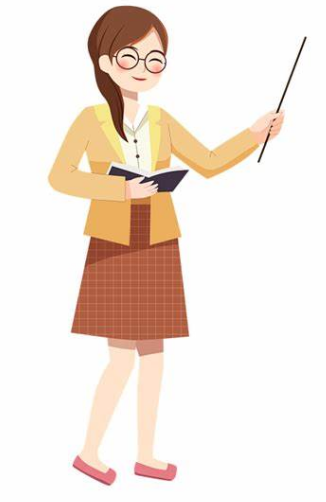 41. 解析：此题考查不定代词的用法。little意为“很少，几乎没有”，表示否定意义；a little意为“有几个”，表肯定意义，它们都是修饰不可数名词；few意为“很少，几乎没有”，表否定，a few意为“有几个”，表肯定，它们都修饰可数名词；句中“dish”是可数名词，句意为“我知道几个中国菜名，但多数菜名都不了解”，故选C。
Back
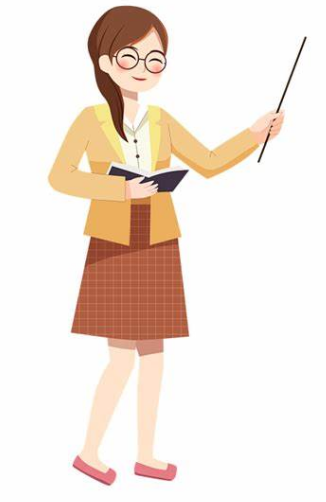 42. 解析：此题考查名词词义的辨析。下句出现了“photo”，可推断空格可能为photo的同义词；根据上下文可知，本句意为“有图片的菜单对点菜有帮助”，故选A。
Back
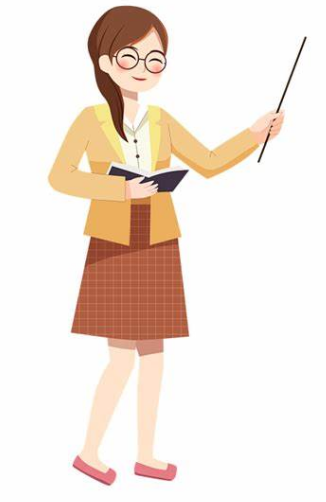 43. 解析：此题考查状语从句连词的用法。比较结构“as+many+as”和“as+many+名词+as”意为“和……一样多”，第二个as为连词，后接比较状语从句，故选D。
Back
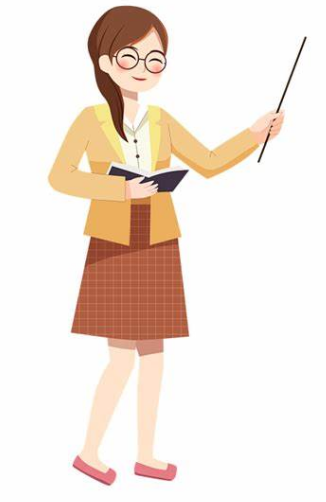 44. 解析：此题考查宾语从句的连接词。空格后为“for example…it is fried or steamed”，意为“例如……油炸或蒸”，据此可知，本句描述食物是如何烹饪的，连接副词how表“如何”，引导宾语从句，故选D。
Back
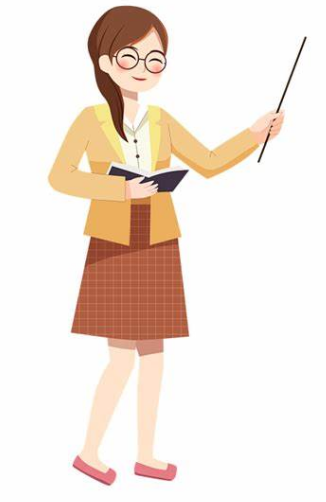 45. 解析：此题考查固定搭配的用法。连词短语whether…or…意为“或者……或者……”，表示两种选择情况的任何一种，故选B。
Back
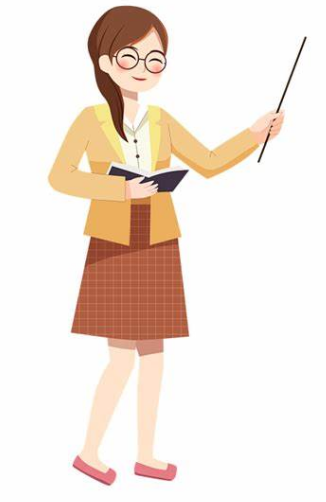 46. 解析：此题考查名词词义的辨析。本句意为“这一差异的原因是什么？”reason符合题意，故选B。
Back
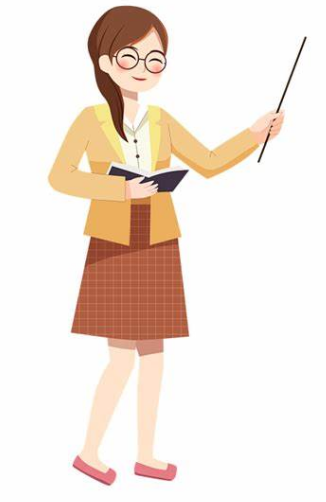 47. 解析：此题考查形容词比较级的用法。句中有than，可判断空格需填入比较级。句意：我注意到，与多数西方国家相比，中国的饮食在其文化里更重要。bigger符合句意，故选C。
Back
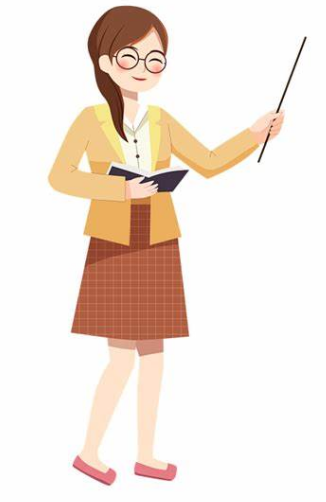 48. 解析：此题考查动词的词义辨析。greet意为“和……打招呼”，本句意为“在中国，问候别人是否吃饭了是普遍的打招呼的方式”，故选D。
Back
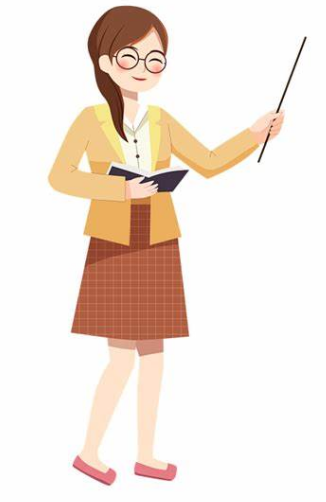 49. 解析：此题考查非谓语动词的用法。空格前有介词on，需填入名词或动名词充当介词宾语，句意为“中国人以吃各种各样的食物而自豪不已”。故选B。
Back
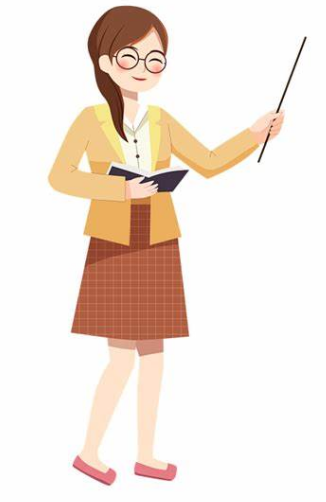 50. 解析：此题考查形容词的词义辨析。本句谈论中国的菜名，空格需填入形容词修饰菜名；根据空格后的举例“beggar’s chicken”（叫花鸡）和“bamboo rice”（竹筒饭）可判断，有些中国菜名很特别，special符合句意，故选A。
Back
VI. 阅读理解（共15小题，每小题1分，满分15分）
阅读下列材料，从每题所给的四个选项中选出一个最佳答案。
A
When we talk about Chinese handmade paper, you probably think of Xuan paper. However, there are different kinds of papers in different places of China, and Lianshi paper from Fujian is one of them. 
Lianshi handmade paper is made from bamboo. It weighs only 19 grams (克) per square meter, but it is very strong. It takes 72 steps to make Lianshi paper, including cutting bamboo, soaking (浸湿), making pulp (纸浆), and drying. What makes it stand out is its bleaching (漂白) technique. Deng Jinkun, a local inheritor (传承人) of Lianshi paper said, “In May, bamboo is cut off, and soaked in lime (石灰) twice. The bamboo is then steamed at a high temperature. After that, it’s bleached on the mountain for four months. The natural bleaching process makes it white.”
Apart from carrying on traditional art, Deng also had new ideas to keep the craft alive. Unlike using lime to make the wall, the baking wall is unique of Lianshi paper. “After a trip to the University of Science and Technology of China in 2018, I decided to use tabia (三合土) to make the wall so that it lasts longer,” Deng said. After it is built, the tabia baking wall can be used to make paper for 40 years.
(       ) 51. What is Lianshi paper made from?
                A. Tree.    B. Bamboo.    C. Leaf.    D. Silk.
B
解析：细节理解题。题干问连史纸是用什么做成的。从文章第二段第一句“Lianshi paper is made from bamboo”可得知答案。因此选B。
(       ) 52. What is the advantage of Lianshi paper?
                A. It is very light but very strong.
                B. The steps of making it is too many.
                C. It was used in different places of China.
                D. It is easy to make.
A
解析：细节理解题。题干问连史纸的优点是什么。从文章第二段第二句“It weighs only 19 grams per square meter, but it is very strong”可知答案。因此选A。
(       ) 53. Which step is NOT needed to make Lianshi paper?
                A. Cutting bamboo.        B. Soaking and dying.
                C. Making pulp               D. Washing bamboo with water.
D
解析：细节理解题。题干问制作连史纸不需要的步骤是什么。从文章第二段第三句“It takes 72 steps to make Lianshi paper, including cutting bamboo, soaking, making pulp, and drying”可得知答案。因此选D。
B
(       ) 54. What is used to make baking wall in other places?
                 A. Tabia.       B. Lime.       C. Soil.       D. Sand.
解析：细节理解题。题干问其他地方用什么来作纸焙墙。从文章第二段倒数第三句“Unlike using lime to make the wall, the baking wall is unique of Lianshi paper.”可知答案，因此选B。
(       ) 55. Why did Deng Jinkun decide to use tabia to make baking  	       wall?
               A. Because it can last longer.       B. Because it is cheaper.
               C. Because it is unique.                D. Because it is traditional
A
解析：细节理解题。题干问邓金坤为什么决定用三合土来作纸焙墙。从文章倒数第二句“...I decided to use tabia to make the wall so that it lasts longer”可知答案，因此选A。
本自测我学会了：
B
Dopamine (多巴胺) dressing has been a trend (潮流) on social media for a while. It encourages people to choose colorful clothing so that they can get more dopamine and feel happier. But is there any scientific basis for this? 
Dopamine is a chemical in our brain. It can affect how we feel. According to Science Focus magazine, although no studies have shown that brightly colored clothes increase our dopamine, several studies have shown a relationship between the clothes we wear and how we act and feel.
One study showed that wearing red could lead to better physical performance. Researchers found that in soccer matches over the last 55 years, teams with a red kit (队服) always played better in home games than any other kit color. Another study showed that wearing green could make people more creative. Green also made people more relaxed, probably because it reminds us of nature.
But there are some problems with these studies, as people from different cultures have different ideas about colors. That’s what scientists need to study further.
(       ) 56. What do we learn from the first paragraph?
A. Dopamine dressing has always been popular with people.
B. Dopamine dressing has been a trend on short video platforms for many years.
C. Dopamine dressing can make people more productive and happier.
D. Dopamine dressing encourages people to choose colorful clothing so that they can get more dopamine and feel happier.
D
解析：直接细节题。题干问从第一段可以知道什么。从文章第一段第二句“It encourages people to choose colorful clothing so that they can get more dopamine and feel happier”可知答案，因此选D。
(       ) 57. What does the underlined word “affect” mean in Paragraph 2?
                A. Influence.     B. Bother.     C. Drive.     D. Meet
A
解析：词义推测题。题干要求找出与下划线单词意思相近的词。从文章第二段的内容可知，我们所穿的衣服与我们的行为和感受有关联，可推测，affect的意思为“影响”，因此选A。
(       ) 58. What do some studies show in the second paragraph?
A. Brightly colored clothes increase our dopamine.
B. There is a relationship between the clothes we wear and how we act and feel.
C. Bright colored clothes are associated with mood.
D. Dress preferences and color have a certain relationship.
B
解析：直接细节题。题干问第二段中的一些研究表明了什么。从文章“...several studies have shown that showed a relationship between the clothes we wear and how we act and feel.”可知答案。因此选B。
A
(       ) 59. Which of the following is true?
A. Wearing red can lead to better physical performance.
B. The team in red played badly in the football match.
C. Most people like green.
D. Green can make people forget about nature.
解析：直接细节题。题干问选项中哪一项是正确的。从文章第三段第一句“One study showed that wearing red can lead to better physical performance”可知答案，因此选A。
(       ) 60. Which of the following titles best fits the passage?
A. The Cause of Dopamine Production
B. The Significance of Dopamine
C. Wearing Bright Colors May Brighten Your Day
D. Why Do Scientists Study Dopamine
C
解析：主旨大意题。题干问哪一项最适合做文章的标题。根据文章主要内容可知，穿亮一点的颜色会让一天过得更开心，因此选C。
本自测我学会了：
C
The Chinese men’s artistic gymnastics (竞技体操) team has returned to the top of the sport with excellent performance. On November 2, 2022, Team China won its 13th world men’s gymnastics championship in Liverpool, UK. The last time they won a team world championship title was four years ago in Qatar.
In qualification round (资格赛), Team China had eight falls and finished as No. 4. But they proved themselves in the final with the highest scores in five of the six events. They finally got 257.858 points, outscoring (得分超过) longtime competitor Japan by 4.463 points, which is the biggest win since the 2007 World Championships, reported China Daily.
China’s men’s gymnastics team seemed to have had its golden age around 2008—they won a team gold medal at the Beijing Summer Olympics. Star athletes like Li Xiaopeng, Yang Wei and Chen Yibing made up the “golden generation (黄金一代)”. Now, the world title may suggest a comeback (回归).
Zhang Boheng, an all-rounder (全能选手), took part in all six events and made no big mistakes. Zou Jingyuan, also a rising star, was on the same team as Zhang. This time, Zou got a personal gold medal in parallel bars (双杠) and a silver in the still rings (吊环) competition.
“The Chinese men’s gymnastics team is rising again. There’s a great future for gymnastics,” said Zhang.
(       ) 61. When did Team China win a team world championship title 	       last time, according to Paragraph 1?
              A. In 2022.     B. In 2021.     C. In 2019.     D. In 2018.
D
解析：细节理解题。题干问根据第一段，中国队上次赢得团体世界冠军是什么时候。从第一段最后一句“The last time they won a team world championship title was four years ago”和前面提到的2022年夺得金牌可得知答案，因此选D。
(       ) 62. Which of the following is true?
                 A. Team Japan got 4.463 points.
                 B. Team Japan got lower points than Team China.
                 C. In qualification round, Team China had six falls.
                 D. All of the above.
B
解析：直接细节题。题干要求选正确一项。根据第二段第三句“They finally got 257.858 points, outscore longtime competitor Japan by 4.463 points”可知，中国队得分领先日本队。因此选B。
(       ) 63. Which of the following can be used to replace the 	      	        underlined word “suggest” in Paragraph 3?
                 A. advise     B. mean     C. end     D. cancel
B
解析：词义猜测题。本题考察suggest除“建议”之外的另一个含义“暗示，意味着”。因此选B。
A
(       ) 64. What’s the relationship between Zhang Boheng and Zou          	      Jingyuan?
               A. Teammate.        B. Enemy.        C. Stranger.        D. Relative.
解析：细节理解题。题干问两人的关系。从第四段的介绍“on the same team as Zhang”可得知，两人在同一队伍，是队友关系，因此选A。
(       ) 65. In which newspaper are you more likely to see the people 	      	 	      mentioned in the passage?
               A. Newspaper about computer games.
               B. Newspaper about film stars.
               C. Newspaper about sports.
               D. Newspaper about politics.
C
解析：理解判断题。题干问在哪种报纸能看到这些人。文章通篇在讲体育赛事中的选手，应当在关于运动的报纸上更有可能看到他们，因此答案为C。
本自测我学会了：
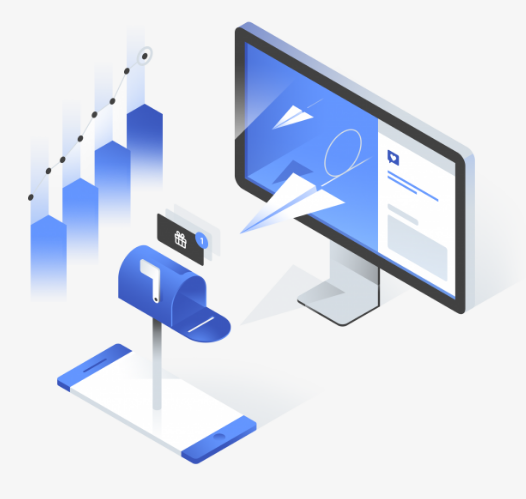 第五部分：语言技能知识
Home
第五部分：语言技能知识（共11个小题，满分30分）
VII. 词形转换（共10小题，每小题1分，满分10分）
用括号内所给单词的适当形式填空。
sunny
66. What a _____ (sun) day it is!


67. Betty doesn’t like math, but her father says it is _____ (use).
解析：本句意为“多么晴朗的一天啊！”sun为名词，意为“太阳”，这里应用形容词形式“sunny”修饰名词“day”，意为“晴朗的，阳光充足的”。
useful
解析：useful。本句意为“贝蒂不喜欢数学，但她父亲说数学很有用”。根据句子中的be动词可知，此处用use的形容词形式useful，作is的表语，意为“有用的”。
working
68. He has problems _____ (work) out the English problem because it is too difficult for him.



69. David always thinks it is _____ (fair) for him to do so much housework.
解析：working。本句意为“他做这道英语题有困难，因为这对他来说太难了”。此处work可作动词也可作名词使用，意为“工作”，根据“have problems doing sth.”的用法，这里使用动名词形式working。
unfair
解析：本句意为“戴维总认为做这么多家务对他不公平”。fair意为“公平的”，根据“do so much housework”可知，这里使用unfair符合句意，意为“不公平的”。
communication
70. We should learn to have _____ (communicate) with different people.





71. They were climbing up the mountain when it began to rain _____ (heavy).
解析：本句意为“我们应该学会与不同的人进行交流”。communicate意为“交流”，是动词词性，这里应当用“have a communication”（进行交流）的短语形式，故应当填写communication。
heavily
解析：本句意为“他们正在爬山，突然下起了大雨”。heavy是形容词，此处需要使用副词形式heavily修饰动词rain，意为“大量地”。
married
72. The old man has two _____ (marry) daughters. And they with their children often come to see him





73. I can solve these _____ (difficult).
解析：本句意为“老人有两位已婚的女儿,他们经常带着他们的孩子来看他”。此处marry为动词，意为“结婚”。根据题意，老人的女儿是有孩子的，说明都是已婚的了，形容词形式married，表示“已婚的”。
difficulties
解析：本句意为“我觉得我能解决这些困难”。difficult是形容词，意为“困难的”，这里应使用名词形式difficulty表示“难事，麻烦”，difficulty是可数名词，被these修饰，应用复数，故填写difficulties。
second
74. Mother’s Day is on the _____ (two) Sunday of May



75. The street is _____ (crowd) because of the Spring Festival.
解析：本句意为“母亲节在五月的第二个星期天”。这里是表示第二个星期，the的后面用序数词，two的序数词为second，表示“第二个”。
crowded
解析：本句意为“由于春节，这条街很拥挤”。此处crowd作动词，意为“聚集”，be动词的表语用形容词crowded，意为“拥挤的”。
VIII. 书面表达（共1题，满分20分）
76. 假如你是市场营销6班的李华，2024年3月7日下午你在学校自助餐厅丢失了一件粉色的外套。请根据提示内容写一则60—80词的寻物启事，请拾到者与你联系，你的电话号码是6790879，你的电子邮箱地址是lihua123@qq.com。部分内容已经为你写好，不计入总词数。
提示内容:
   （1）描述遗失物品的特征；
   （2）说明遗失时间、地点等；
   （3）注明姓名及联系方式。
参考词汇：
    自助餐厅（cafeteria）   市场营销（marketing）   身份证（ID card）
March 7, 2024
 Lost
______________________________________________________________________________________________________________________________________________
______________________________________________________________________________________________________________________________________________
______________________________________________________________________________________________________________________________________________
      I’m looking forward to hearing from you soon.
 
 Li Hua
I lost a coat in the school cafeteria this afternoon. The coat is size M and its color is pink. There is an ID card and a set of keys in the pocket. I am Li Hua from Marketing Class 6. If you happen to find it, please call me at 6790879, or email me at lihua123@qq.com. The finder can also come and meet me in my classroom. 
Thank you very much! Your help will be highly appreciated.
解题思路
【解题思路】
（1）体裁及格式：本题考查寻物启事的写作，写作时需说明何时、何地丢失了何物，并对遗失物品进行清晰具体的描述，同时需提供电话号码、邮箱等信息，方便拾到者联系。
（2）时态：题目要求写寻物启事，是对客观事物的描述，因此文章采用一般现在时。
（3）人称：主要是“我”丢失东西的详细描述，应当采用第一人称。
（4）语言：在结尾处需表达感谢，注意礼貌。
Back